Платежные сервисы Сбербанка
Условия предоставления платежного сервиса…
КОМИССИЯ
СРОК ЗАЧИСЛЕНИЯ
ФОРМА ОПЛАТЫ
3%     мин.30р. Мак.2500р.

2,5%       мин.0 р. мак.1500р.
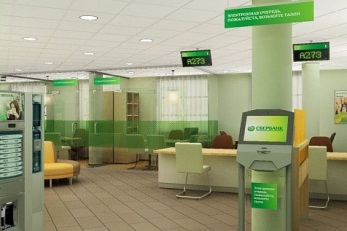 ДОПОЛНИТЕЛЬНЫЕ ОФИСЫ (КАССЫ)
наличная, 


безналичная
1 р/день
Более 18,4 тыс. офисов на территории России
2%  мин.20 р. Мак.2000р.
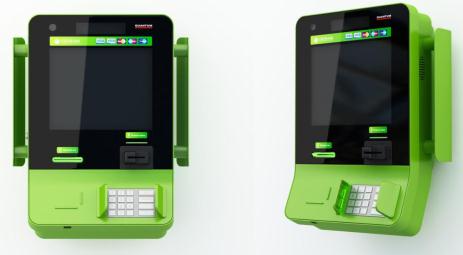 УСТРОЙСТВА САМООБСЛУЖИВАНИЯ
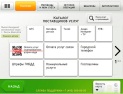 наличная
1 р/день
Более 90,2 тыс. банкоматов и терминалов в отделения и офисах самообслуживания Банка, на территории ТЦ и т.д.
безналичная
1%  мин.0 р. мак.500 р.
1 р/день
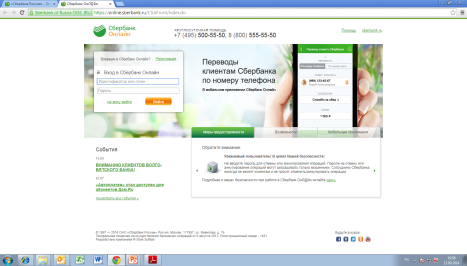 СБЕРБАНК ОНЛАЙН
1,0%   мин.0 р.  мак.500 р.
Более 15,5 млн. активных пользователей Сбербанк Онлайн web-версии и мобильных приложений
безналичная
1 р/день
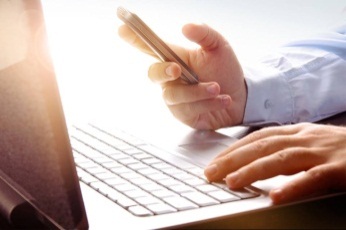 1,0%   мин.0 р.  мак.500 р.
АВТОПЛАТЕЖ
безналичная
1 р/день
Автоматическая оплата счетов за услуги ЖКХ со счета банковской карты клиента Сбербанка по произведенным начислениям